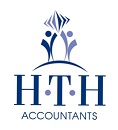 HTH Accountants
Local Property Tax Annual or Single Payment Deadline
15th March  2021
Just a reminder; If you are the liable person for a residential property on 1 November 2020 you must pay Local Property Tax (LPT) for 2021.  the 22nd March is the date for the Annual or Single Debit instructions.  You should receive a letter from Revenue this month.

Exemption
If your property was exempt from LPT for 2020 the exemption will be carried forward to 2021. You must ensure that the criteria for the exemption have been met as Revenue may verify the exemption at a later date.
Important:  If you, as an owner, sell your residential property after 1 November 2020, you will be liable to pay LPT on the property for 2021, even if it is sold before the end of 2020.
If you are unsure of any of your details, your 2021 Local Property Tax (LPT) record is  available online. You can verify your details, set up payment detail and make payment details by signing into LPT.revenue.ie online.

To log in you will need your:
• property identification (ID) number
• PIN number for accessing your LPT      account
• Personal Public Service Number (PPSN) or Tax reference number.
Your unique property ID and pin are quoted on official forms and notices.
If you cannot locate your reference numbers, you can submit a request online and your request will be followed up with a postal reply.
LPT payment reminders would have been issued in October/November 2020 if 
• you paid your LPT for 2020 using a one-off payment, or
• your local authority changed the LPT rate for 2021.

You will receive a letter at a later date if your payment method is direct debit or annual debit carried forward from 2020:
• the direct debit letter will issue in December 2020
• the annual debit letter will issue in March 2021.

If your LPT is deducted at source, you will only receive a letter if your local authority rate changes.
• 11 January 2021: Latest date for paying in full by cash, cheque, credit card or debit card.
• January 2021: Phased payments by deduction at source and regular cash. Payments through a payment service provider commence in January.
• 15 January 2021: Monthly direct debit payments commence in January and continue on 15th each month.
• 22 March 2021: Deduction date for Annual or Single Debit Instructions.
Let us know if we can help with any of your Revenue queries.
Stay safe, stay well.

Kieran